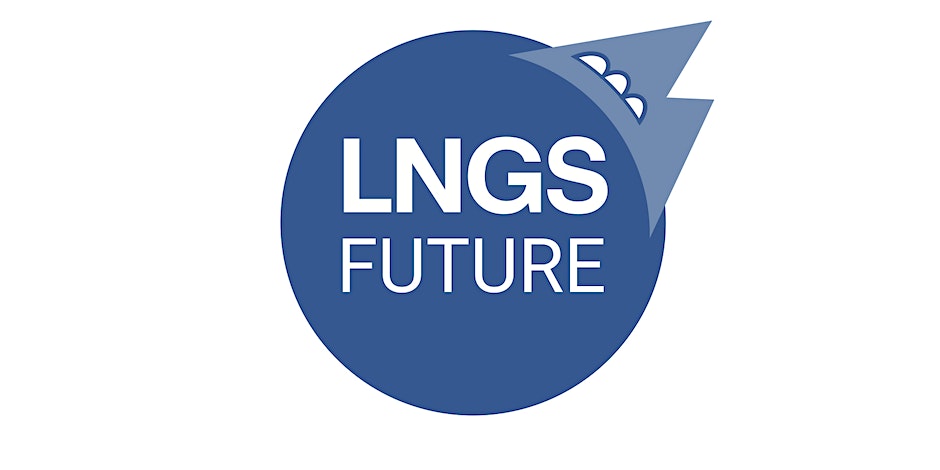 WP 4.2
Lavori di potenziamento della rete elettrica dei Laboratori Nazionali del Gran SassoActivity 2 – UPS Power Distribution UpgradeLuigi Cappellion behalf of SIE
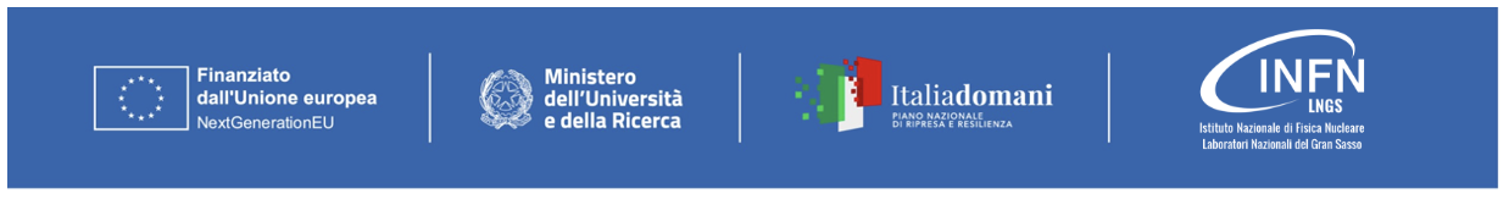 Progetto LNGS-FUTURE - IR0000024 - Avviso pubblico “Rafforzamento e creazione di Infrastrutture di Ricerca” PNRR, Decreto n. 3264 del 28.12.2021 – Missione 4 Componente 2, Linea di investimento 3.1 - finanziato dall’Unione Europea – NextGenerationEU - CUP I19D22000090007
Descrizione intervento
Importo complessivo di € 1.295.941,09 (oltre IVA 22%).
Potenziamento della rete elettrica UPS a servizio degli esperimenti:
Passaggio da architettura distribuita e centralizzata con ridondanza (configurazione 2N+1); 
Nuova potenza totale UPS installata per i laboratori sotterranei: 540 kW; 
Nuova distribuzione nelle sale sperimentali per mezzo di blindosbarre;

 Ridondanza dell’alimentazione delle utenze critiche
2 UPS modulari installati in 2 compartimenti antincendio separati e linee con percorsi diversi
Impianto propedeutico per utilizzo di STS per trasferimento automatico dell’alimentazione da GS a NC

Upgrade degli UPS a servizio dei Sistemi di Sicurezza
Nuovi UPS modulari in sostituzione degli attuali monolitici obsoleti
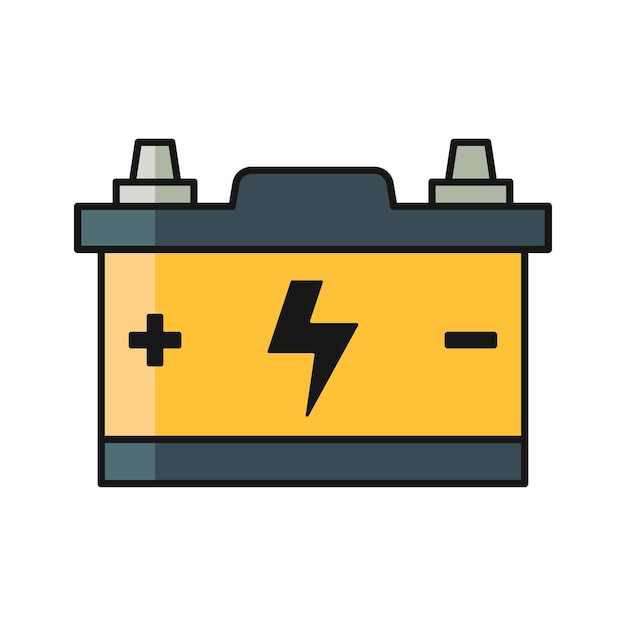 2
Attività propedeutiche
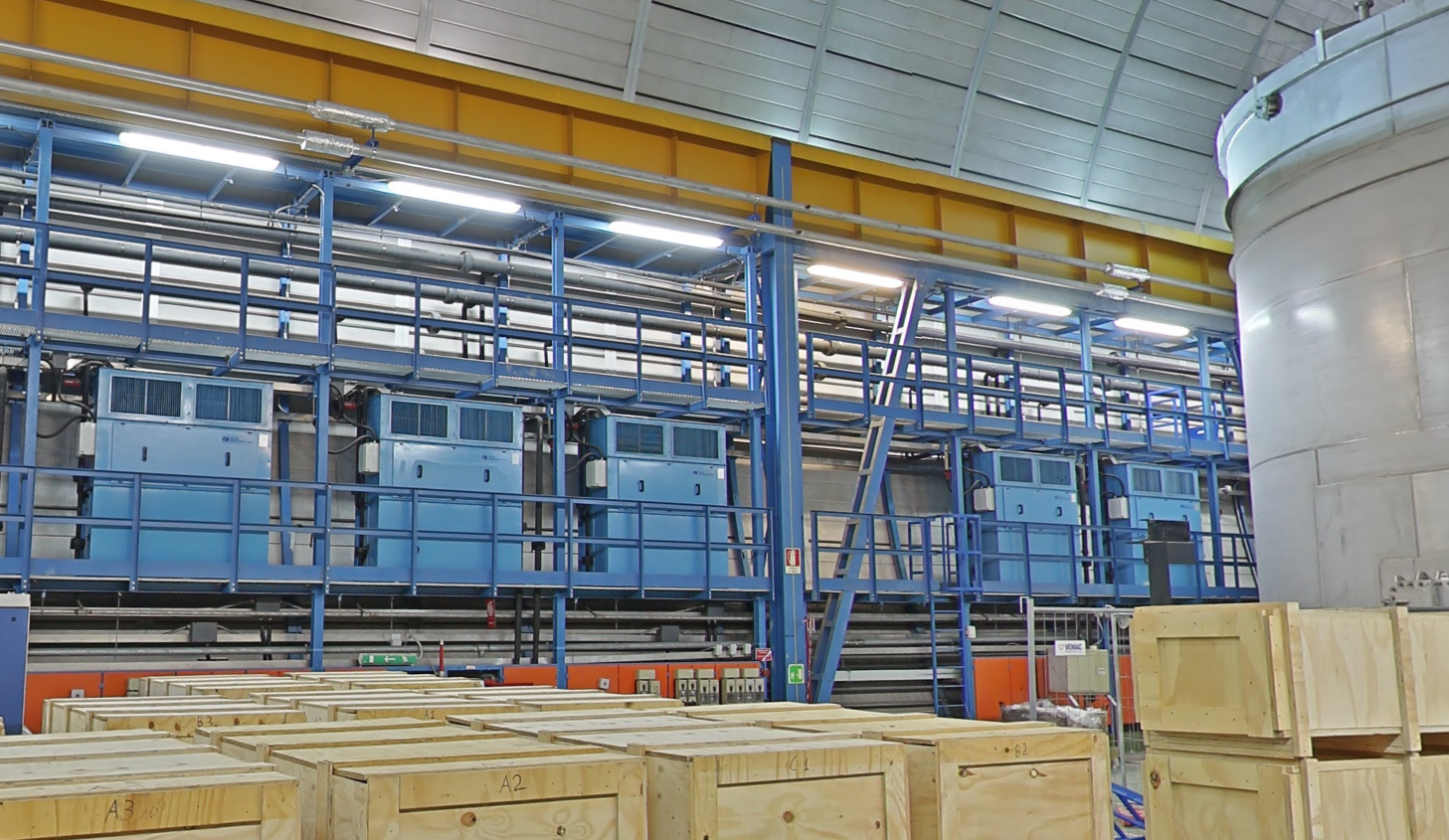 Rimozione dei fan-coils dalle pareti est 
	della Sala A e Sala B (ditta Arcobaleno)
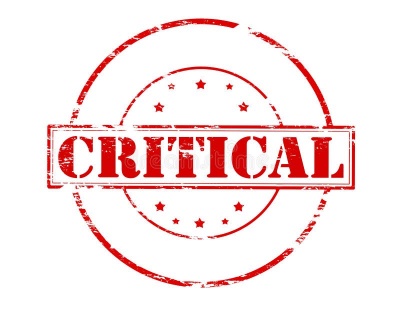 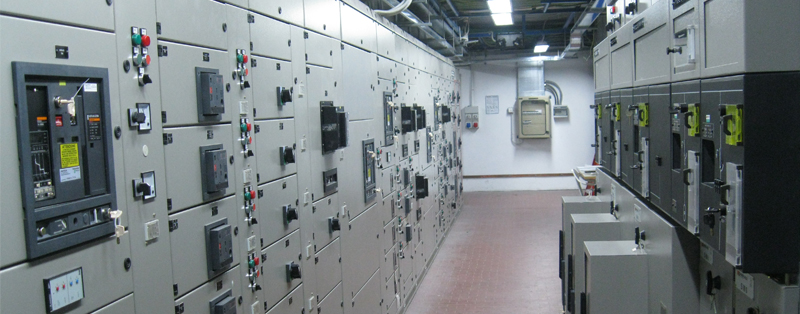 Scambio interruttori su PCC di GS (OMNIA)
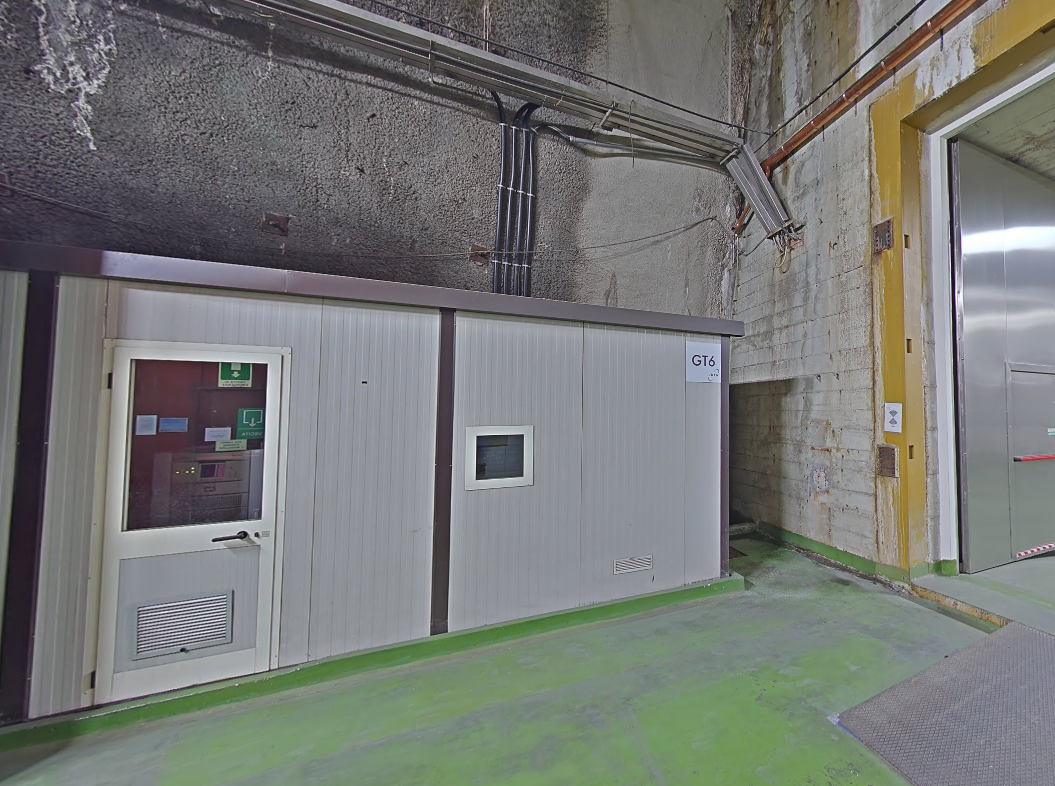 Rimozione UPS a servizio di DAMA LIBRA 
	(e relativo box GT6)
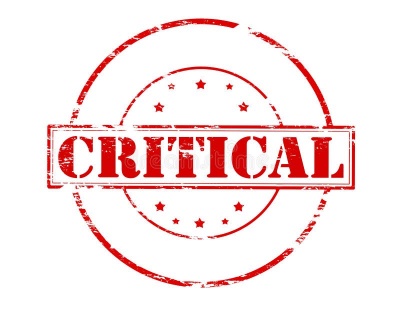 3
Aree interessate
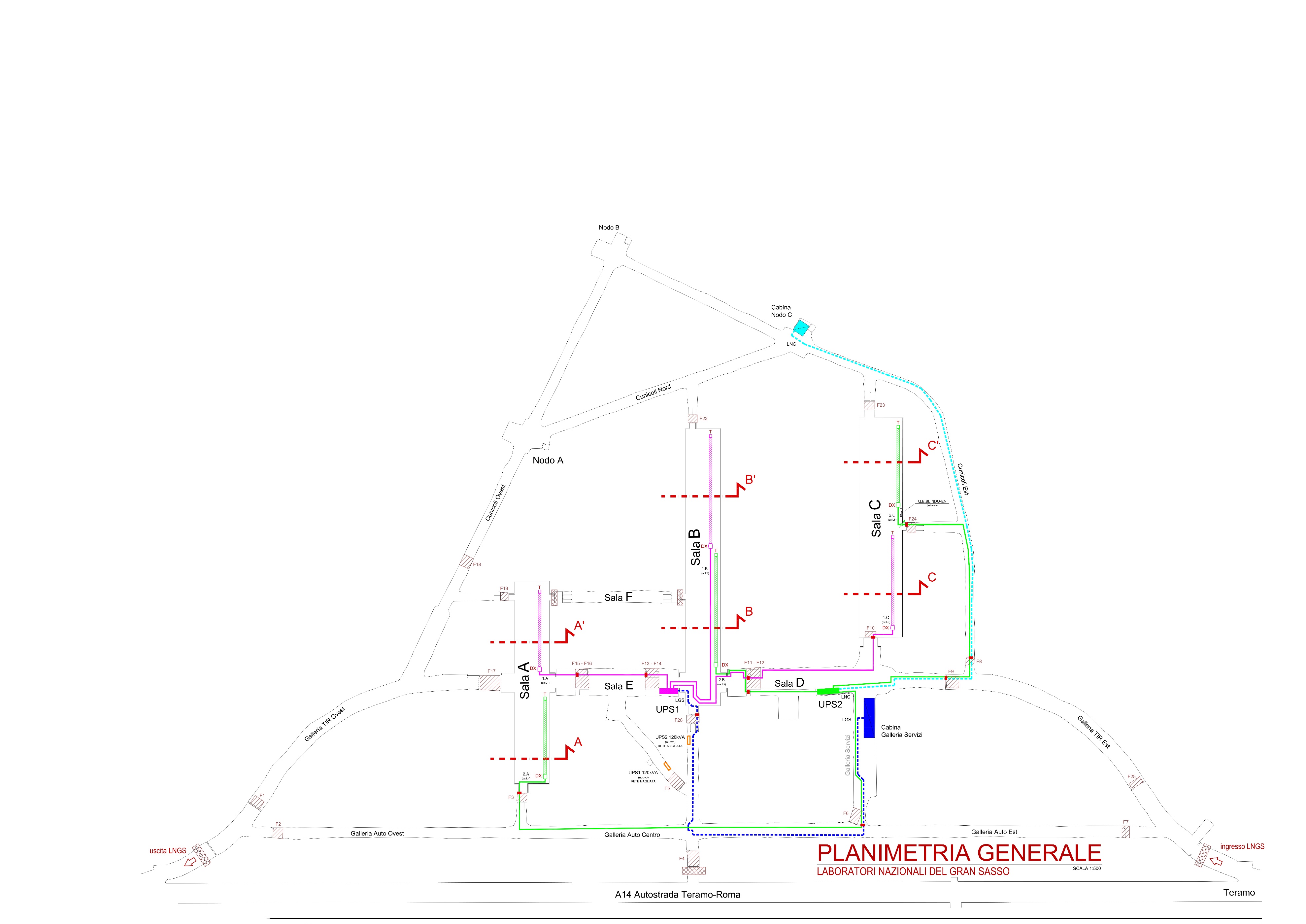 Interi Lab Sotterranei
4
Aree interessate
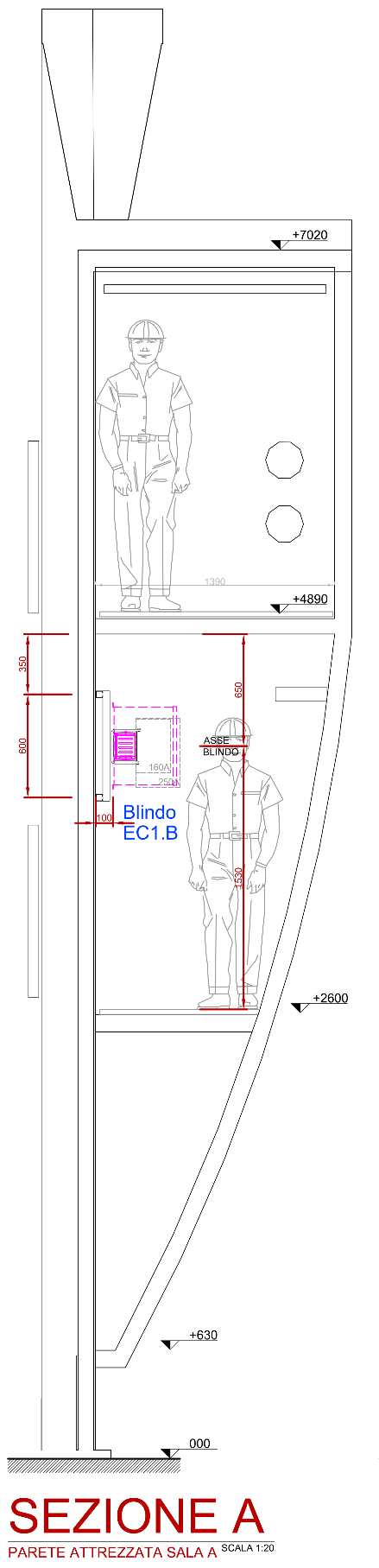 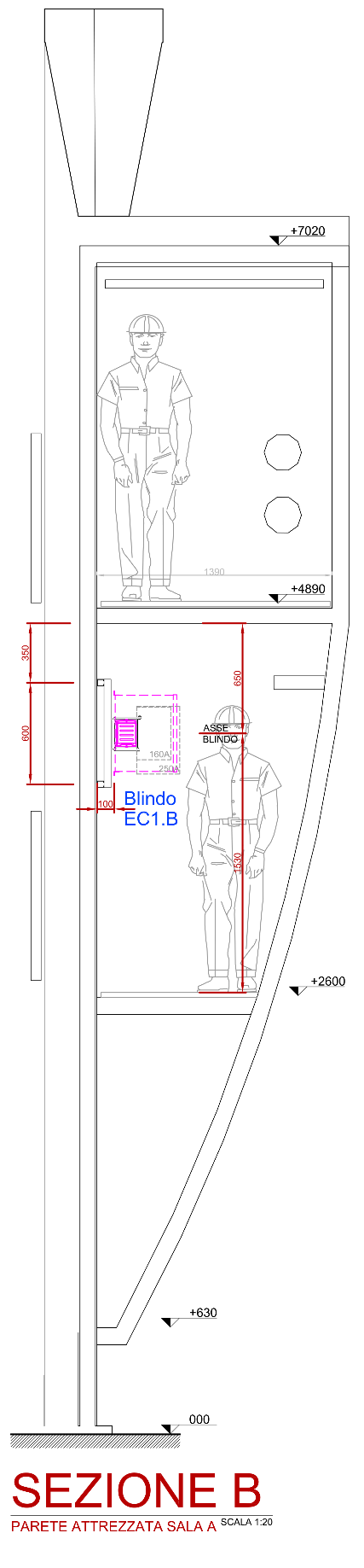 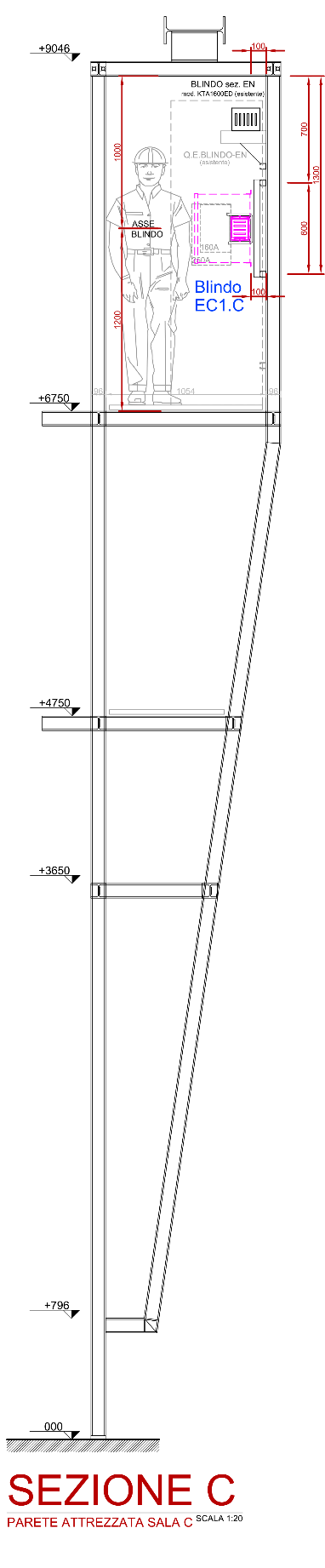 5
Aree interessate
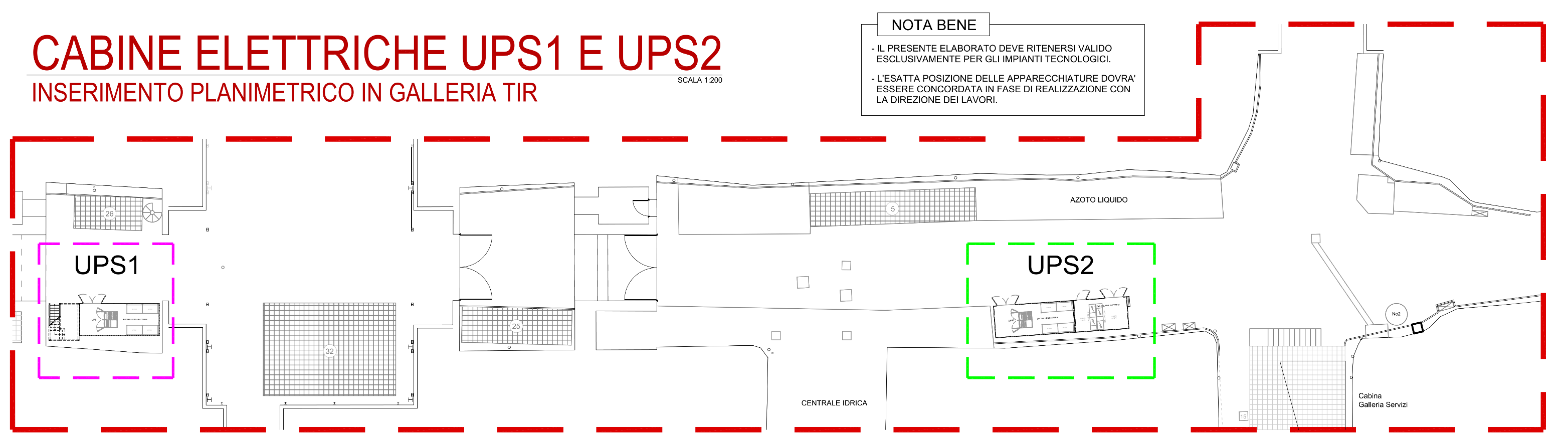 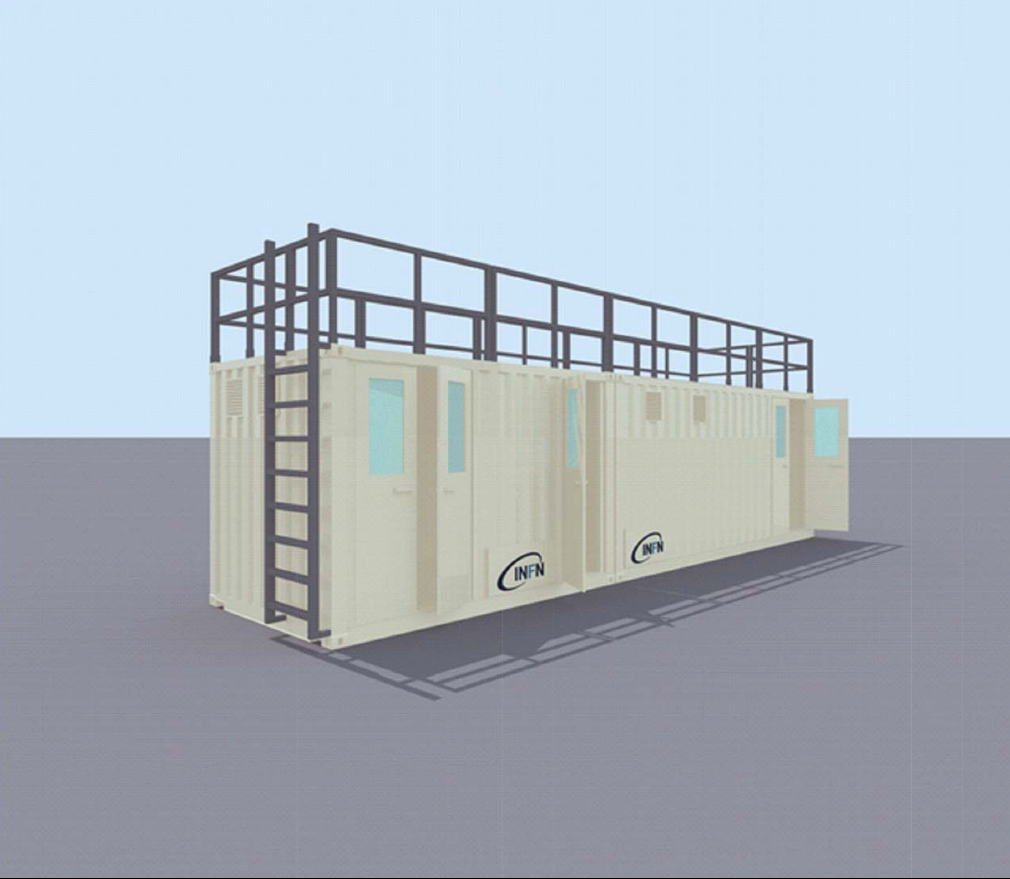 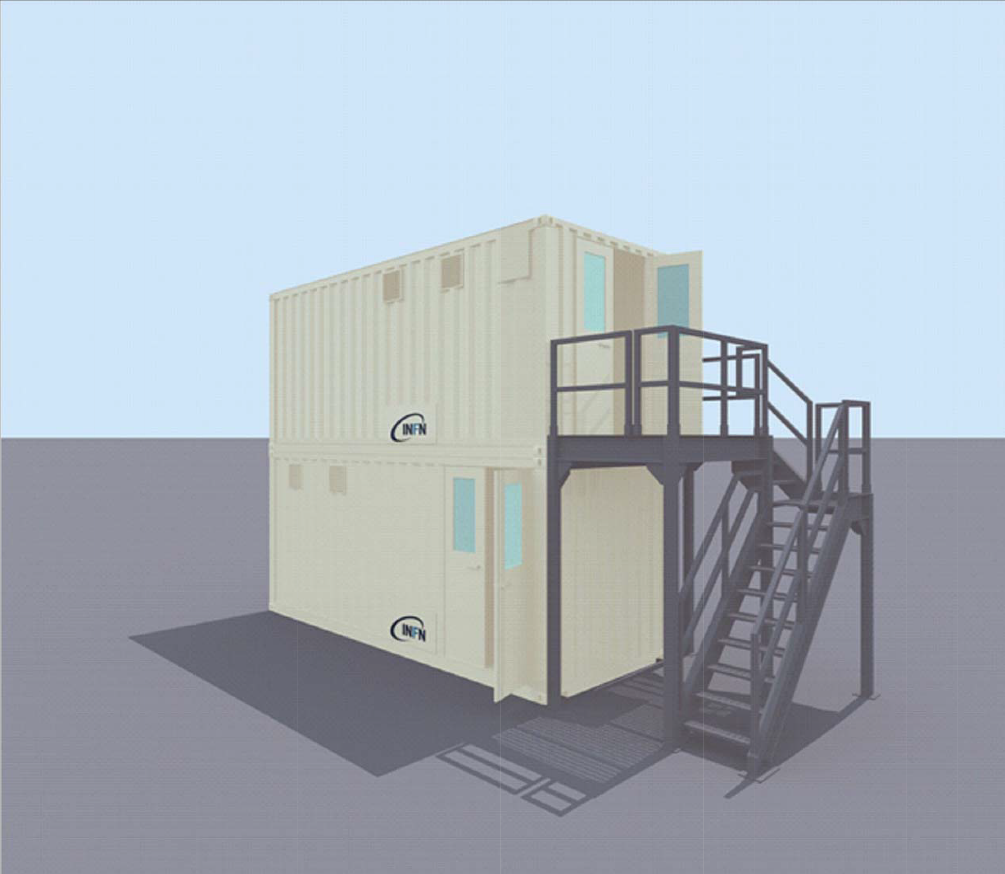 6
Aree interessate
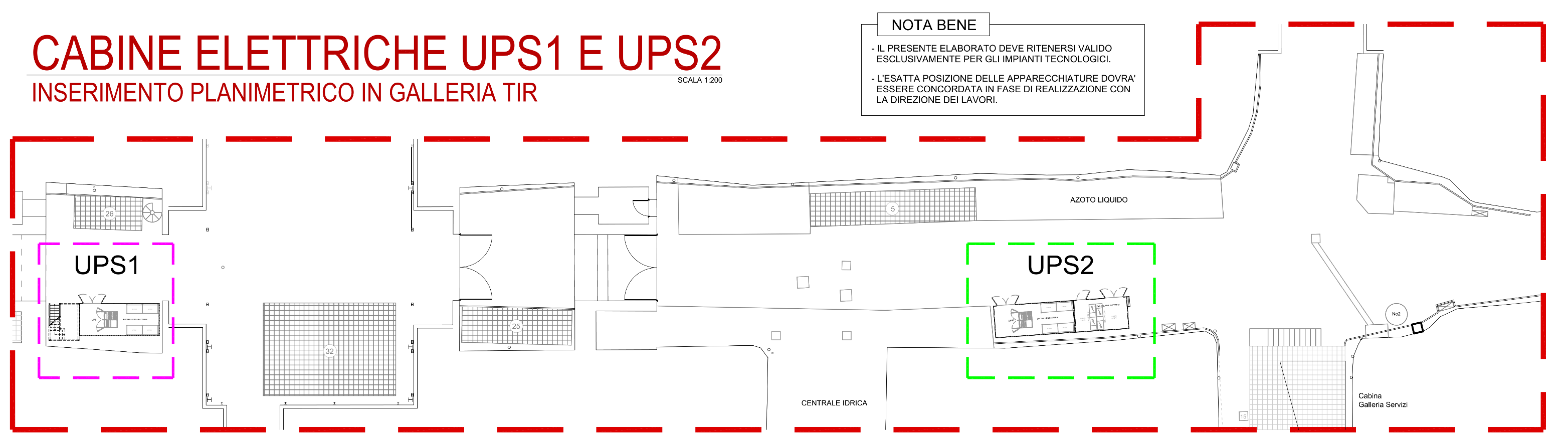 Area di stoccaggio:
Galleria Servizi
Galleria TIR TE
Galleria TIR AQ
Lab Eserni
7
Aree interessate
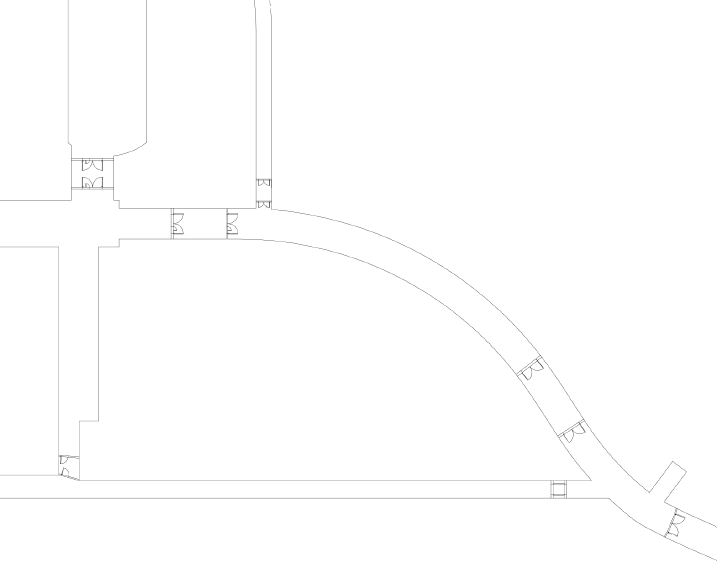 Area di stoccaggio:
Galleria Servizi
Galleria TIR TE
Galleria TIR AQ
Lab Esterni
8
Aree interessate
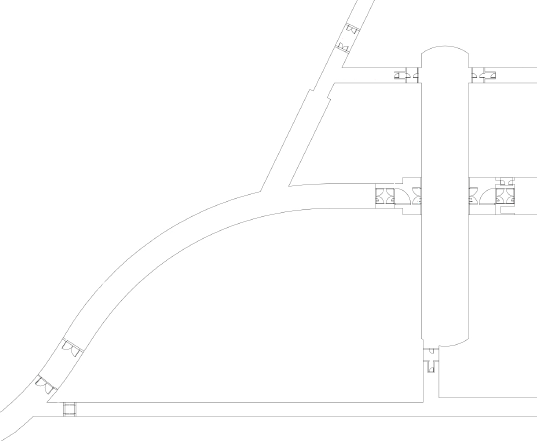 Area di stoccaggio:
Galleria Servizi
Galleria TIR TE
Galleria TIR AQ
Lab Esterni
9
Aree interessate
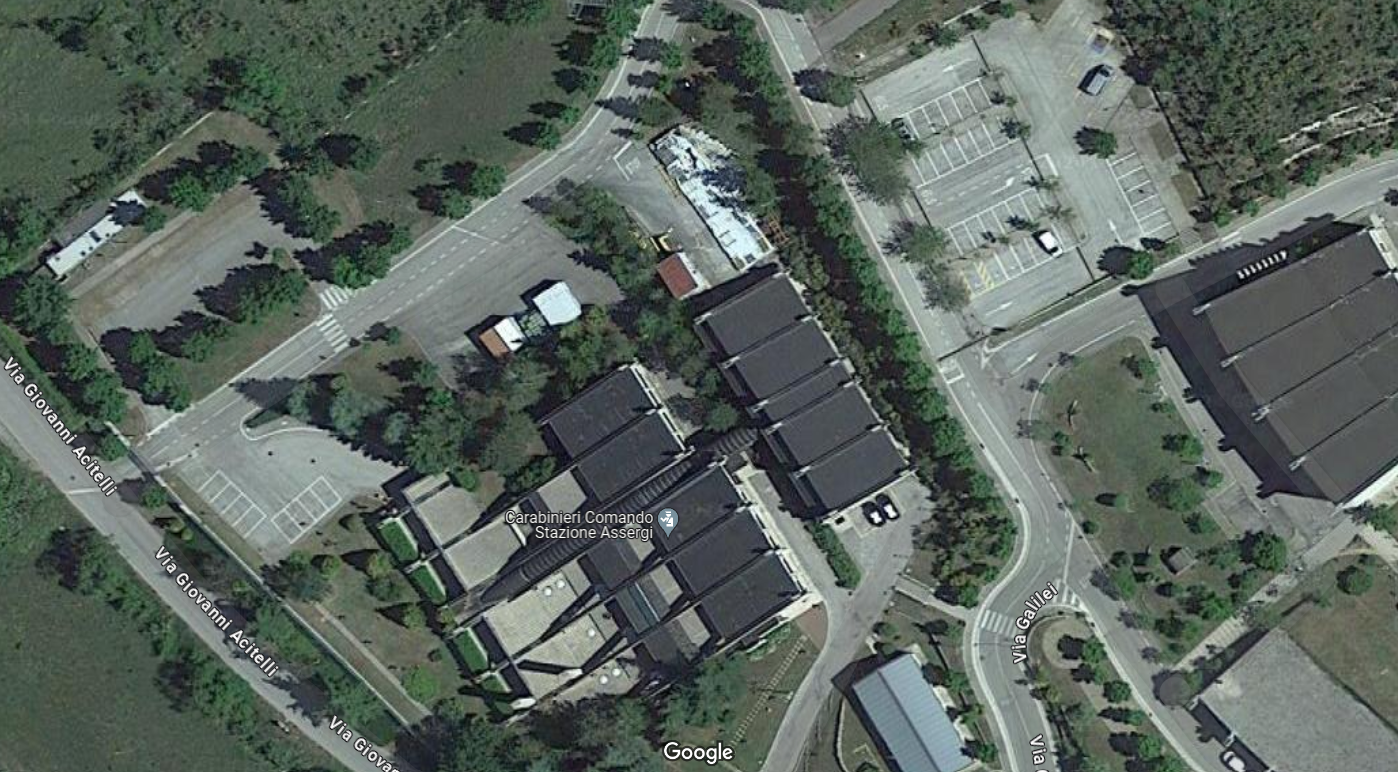 Area di stoccaggio:
Galleria Servizi
Galleria TIR TE
Galleria TIR AQ
Lab Esterni
10
Cronoprogramma
Stima del T0: Febbraio 2024
* questione DAMA
11
Disservizi
Sostituzione UPS Rete Magliata 
Dove: Laboratori Sotterranei
Locali tecnici interessati: Box UPS, Sala Controllo e Lab Acque Falgiani
Quando: dopo 8 mesi dall’avvio dei lavori (ottobre-novembre)
Per quanto: ~ poche ore
12
Interferenze
Installazione Blindo e passaggio cavi nelle Sale Sperimentali:
		SALA A: cantieri?
		SALA B: Cryoplatform
		SALA C: Darkside, smontaggio Borexino?

Passaggio cavi in galleria auto:
	- Sostituzione tubi ventilazione (G. Bucciarelli)
	- Vietato il parcheggio delle auto (a tratti)
	
Passaggio cavi e scarico/montaggio shelters:
	- Occupazione della galleria TIR

Tutte le attività:
	- sovrapposizione con WP4.3 (revamping sale + sicurezza)
		cercheremo di evitare al contemporaneità nello stesso luogo
13
Risorse
RUP: Luigi Cappelli
Ufficio RUP: Antonio Iannuzzo
DL: Fabrizio Torelli
DO: Nando Polidoro, Manuel Palesse
CSE: Ing. Salvatore Baldassarra
DITTE ESTERNE
Si prevede il supporto di:
2 mesi di lavoro Ditta Arcobaleno per smontaggio fan coils e bonifica cavi
2 persone del facchinaggio per spostamento materiale
OMNIA per qualche giorno per invertire interruttori su PCC Galleria Servizi
14
Note
Richiesta di Variante
Nell’ottica di allargare la distribuzione da doppia sorgente con blindo anche in Sala D e Sala E, i quadri di uscita degli UPS devono prevedere altri 2 interruttori. Anche la forma del quadro, in funzione del nuovo layout, potrebbe cambiare. 

Importo stimato: circa 80 k€
15
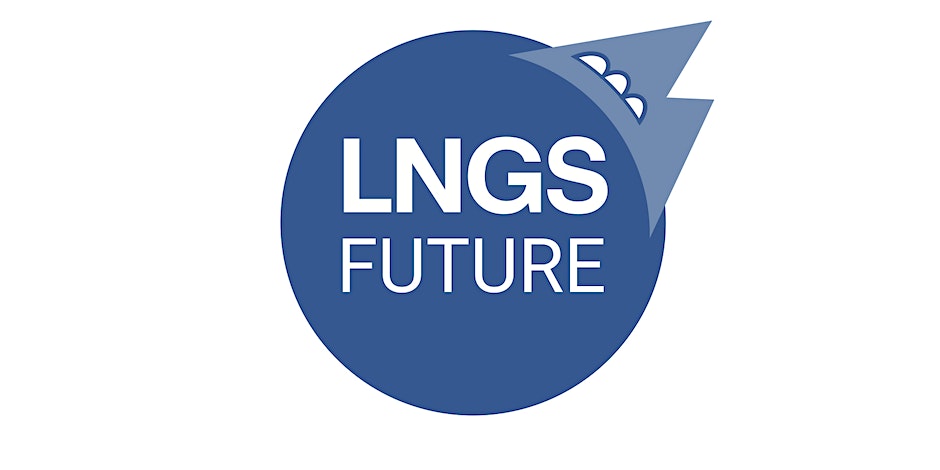 WP 4.2
Lavori di potenziamento della rete elettrica dei Laboratori Nazionali del Gran SassoActivity 2 – UPS Power Distribution Upgrade
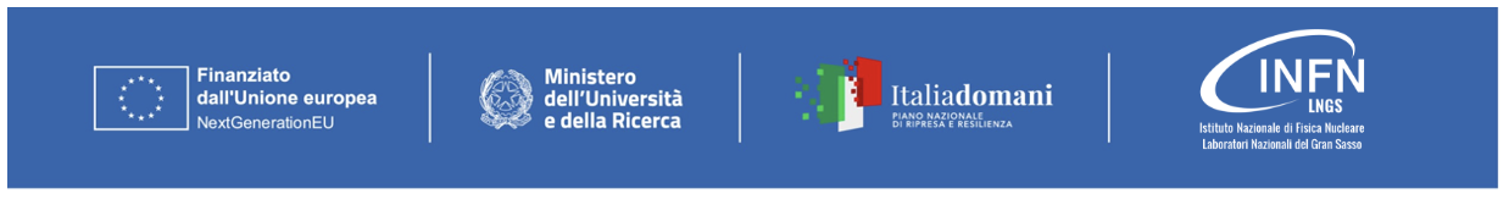 Progetto LNGS-FUTURE - IR0000024 - Avviso pubblico “Rafforzamento e creazione di Infrastrutture di Ricerca” PNRR, Decreto n. 3264 del 28.12.2021 – Missione 4 Componente 2, Linea di investimento 3.1 - finanziato dall’Unione Europea – NextGenerationEU - CUP I19D22000090007